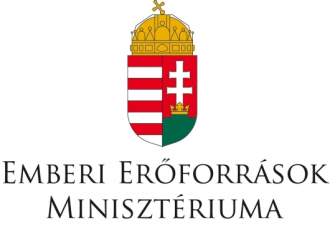 A muzeális intézményrendszer átalakítása2012-13
Dr. Vígh Annamária
főosztályvezető

Emberi Erőforrások Minisztériuma
Közgyűjteményi Főosztály

Berettyóújfalu, 2013. szeptember 20.
A változás lényege
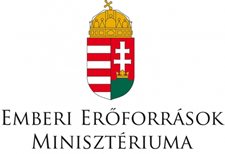 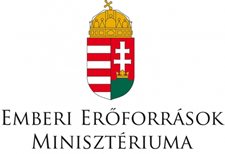 A legfontosabb feladat
A gyűjteményekben rejlő speciális tudással és eszközrendszerrel hozzájárulni a társadalmi jólét biztosításához és az életminőség javításához.
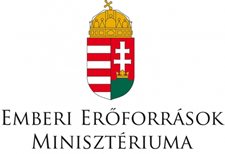 Miért a múzeumok
Alkalmasak arra, hogy életmódot, tevékenységet, termelési módokat mutassanak be.
Képesek arra, hogy gyűjteményeik segítségével hitelesen és egyúttal érzékletesen mutassák be az ember és környezete egymásra utaltságát.
Elősegítsék a természetről és a társadalomról való tudatos, felelős gondolkodás kialakulását.
Felhívják a figyelmet a környezet károsításából fakadó veszélyekre.
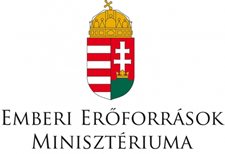 Az átfogó célok
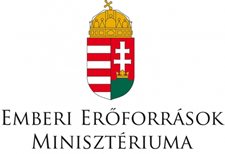 A muzeális intézményeknek törekedniük kell arra, hogy a szegénységben élő, leszakadó, hátrányos helyzetű társadalmi rétegek számára is biztosítsák a kulturális értékekhez és a tudáshoz való hozzáférés lehetőségét.
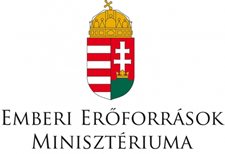 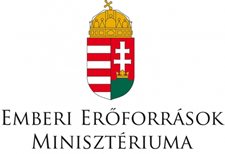 Fenntartói szerkezet az átalakítás előtt
Miért van szükség járási múzeumra?
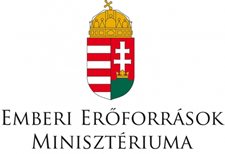 Fenntarthatóság
Az erőforrásokkal való takarékos gazdálkodás elve megköveteli, hogy a rászoruló intézmények elérhető távolságból szakmai segítséget kapjanak, mégpedig önkéntes és hálózatos együttműködések formájában, melyet a járási múzeum nyújthat számukra.
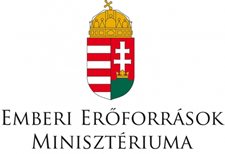 Jogszabályi lehetőség
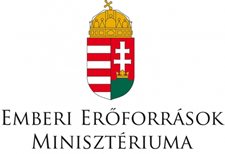 A társadalmi szerepvállalás fokozása
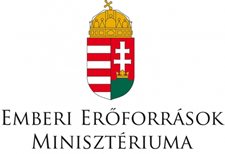 A járási múzeum küldetése
Járási szinten integrálja a muzeális intézményeket. független intézmények együttműködésén alapuló hálózat kiépítése.
 A hálózatosodásban a járási múzeum partnerei a muzeális intézmények, illetve fenntartóik (önkormányzat), vagy muzeális intézmény hiányában a művelődési házak, óvodák és általános iskolák, valamint a civil szervezetek: honismereti egyesületek, nyugdíjasklubok.
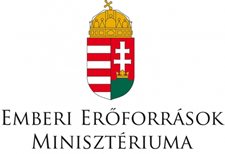 Köszönöm a figyelmet!
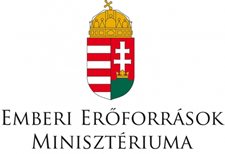